CSCI 3160 Design and Analysis of AlgorithmsTutorial 2
Chengyu Lin
Outline
Graph Concepts
Single-source shortest path problem
Breadth-first search – for unweighted graphs
Dijkstra’s algorithm – for non-negative weights
Graph
G = (V, E)
Simple graph: unweighted, undirected graph, containing no loops and multiple edges
|E| = O(|V|2)
1
2
4
3
5
6
7
Graph
Adjacency list








Space complexity: O(|V|+|E|)
1
3
4
5
/
2
6
/
3
1
/
4
1
5
/
1
2
5
1
4
7
/
4
3
6
2
/
5
7
5
/
6
7
Single-source shortest path
What is the optimal path from one vertex to another?
Suppose each edge is of unit length
Store the minimum distances in an array dist[]
Example: if source vertex s = “3”
1
2
4
3
5
6
7
Breadth-first search (BFS)
Intuition: find the neighbors of the neighbors

Additional structure: a queue Q
Pseudocode:
Initialize: 
dist[s] = 0; dist[u] = ∞ for all other vertices u
Q = [s]
While Q is not empty 
Dequeue the top element u of Q 
For all neighbors v of u, if dist[v] = ∞,
Put v in Q
Set dist[v] = dist[u] + 1
Dry run
1: Initialize
Source  s
1
2
4
3
5
6
7
Dry run
2: Q = [s]
Q
3 1 4 5 7
1
2
4
3
5
6
7
Dry run
3: Dequeue
Q
3 1 4 5 7
u = 3
1
2
4
3
5
6
7
Dry run
4: Find neighbors
Q
3 1 4 5 7
u = 3
1
2
4
3
5
6
7
Dry run
5: Update distance and enqueue
Q
3 1 4 5 7
u = 3
1
2
dist[3] + 1 = 0 + 1 = 1
4
3
5
6
7
Dry run
6: Dequeue
Q
3 1 4 5 7
u = 1
1
2
4
3
5
6
7
Dry run
7: Find neighbors
Q
3 1 4 5 7
u = 1
1
2
4
3
5
6
7
Dry run
8: Update distance and enqueue
Q
3 1 4 5 7
u = 1
1
2
dist[1] + 1 = 1 + 1 = 2
4
3
5
6
7
Dry run
9: Dequeue
Q
3 1 4 5 7
u = 4
1
2
4
3
5
6
7
Dry run
10: Find neighbors
Q
3 1 4 5 7
u = 4
1
2
4
3
5
6
7
Dry run
11:
Q
3 1 4 5 7
u = 4
1
2
4
3
5
6
7
Dry run
12: Dequeue
Q
3 1 4 5 7
u = 5
1
2
4
3
5
6
7
Dry run
13: Find neighbors
Q
3 1 4 5 7
u = 5
1
2
4
3
5
6
7
Dry run
14:
Q
3 1 4 5 7
u = 5
1
2
dist[5] + 1 = 2 + 1 = 3
4
3
5
6
7
Dry run
15: Dequeue
Q
3 1 4 5 7
u = 7
1
2
4
3
5
6
7
Dry run
16: Find neighbors
Q
3 1 4 5 7
u = 7
1
2
4
3
5
6
7
Dry run
17:
Q
3 1 4 5 7
u = 7
1
2
4
3
5
6
7
Dry run
18: Q is now empty!
Q
3 1 4 5 7
1
2
4
3
5
6
7
Dry run
19: Final result
Q
3 1 4 5 7
1
2
4
3
5
6
7
Analysis
Correctness: by induction
Vertices are processed in ascending order of distance from s
Subpaths of shortest paths are shortest paths
Size of Q = O(|V|)
Each vertex is enqueued at most once
Time complexity = O(|V|+|E|)
Initialization: O(|V|) operations
Each edge is considered O(1) times
Enqueue/dequeue: O(1) operations
Weighted graphs
Suppose now that each edge has its non-negative length l(u, v)
Need something more than BFS
1
3
4
5
/
(3, 3)        (4, 4)         (5, 2)
1
2
4
3
2
2
4
3
1
5
6
3
7
Dijkstra’s Algorithm
Intuition: Identify those vertices whose distances are tight

Additional structure: a priority queue Q
Pseudocode:
Initialize:
dist[s] = 0, and dist[u] = ∞ for all other u 
Let Q contain all vertices
while Q is not empty 
find a vertex u in Q with dist[u] being the minimum
delete u from Q
for each neighbor v
if dist[v] > dist[u] + l(u,v), set dist[v] = dist[u] + l(u,v)
Dry run
1: Initialize
Source  s
1
2
4
3
2
2
4
3
1
5
6
3
7
Dry run
2: Let Q contain all vertices
Let us not care about what a priority queue is for the time being.
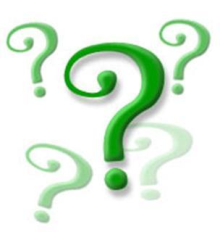 Q
1 2 3 4 5 6 7
1
2
4
3
2
2
4
3
1
5
6
3
7
Dry run
3: Find minimum
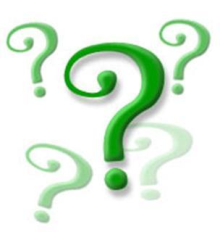 Q
1 2 3 4 5 6 7
u = 3
1
2
4
3
2
2
4
3
1
5
6
3
7
Dry run
4: Delete u from Q
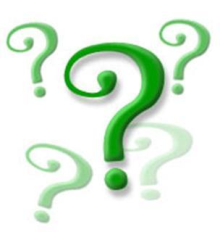 Q
1 2 3 4 5 6 7
u = 3
1
2
4
3
2
2
4
3
1
5
6
3
7
Dry run
5: Relaxation
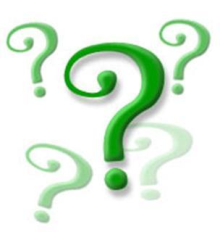 Q
1 2 3 4 5 6 7
u = 3
1
2
dist[3] + l(3, 1) = 0 + 3 = 3
4
3
2
2
4
3
1
5
6
3
7
Dry run
6: Find minimum
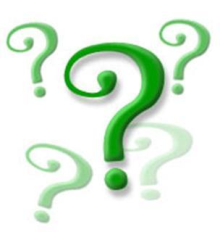 Q
1 2 3 4 5 6 7
u = 1
1
2
4
3
2
2
4
3
1
5
6
3
7
Dry run
7: Delete u from Q
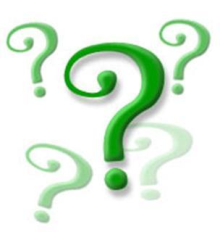 Q
1 2 3 4 5 6 7
u = 1
1
2
4
3
2
2
4
3
1
5
6
3
7
Dry run
8: Relaxation
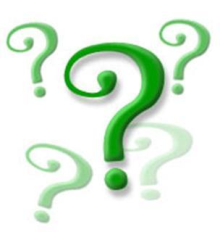 Q
1 2 3 4 5 6 7
u = 1
1
2
dist[1] + l(1, 4) = 3 + 4 = 7
4
3
2
dist[1] + l(1, 5) = 3 + 2 = 5
2
4
3
1
5
6
3
7
Dry run
9: Find minimum
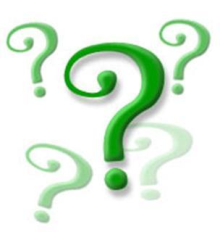 Q
1 2 3 4 5 6 7
u = 5
1
2
4
3
2
2
4
3
1
5
6
3
7
Dry run
10: Delete u from Q
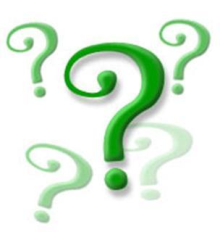 Q
1 2 3 4 5 6 7
u = 5
1
2
4
3
2
2
4
3
1
5
6
3
7
Dry run
11: Relaxation
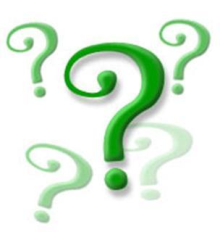 Q
1 2 3 4 5 6 7
u = 5
1
2
dist[5] + l(5, 4) = 5 + 1 = 6
4
3
2
dist[5] + l(5, 7) = 5 + 3 = 8
2
4
3
1
5
6
3
7
Dry run
12: Find minimum
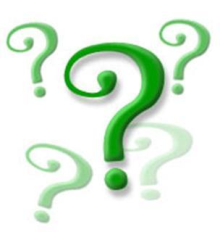 Q
1 2 3 4 5 6 7
u = 4
1
2
4
3
2
2
4
3
1
5
6
3
7
Dry run
13:
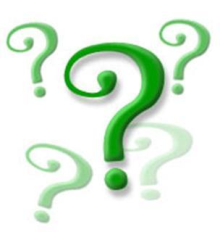 Q
1 2 3 4 5 6 7
u = 4
1
2
4
3
2
2
4
3
1
5
6
3
7
Dry run
14:
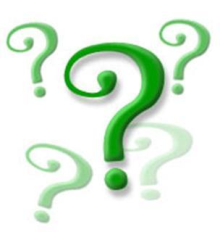 Q
1 2 3 4 5 6 7
u = 7
1
2
4
3
2
2
4
3
1
5
6
3
7
Dry run
15:
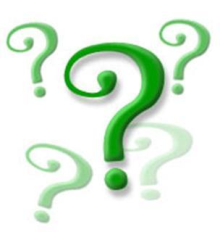 Q
1 2 3 4 5 6 7
u = 2
1
2
dist[2] + l(2, 6) = ∞ + 2 = ∞
4
3
2
2
4
3
1
5
6
3
7
Dry run
16:
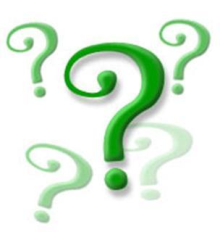 Q
1 2 3 4 5 6 7
u = 6
1
2
4
3
2
2
4
3
1
5
6
3
7
Dry run
17: Q is now empty!
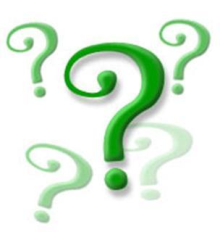 Q
1 2 3 4 5 6 7
1
2
4
3
2
2
4
3
1
5
6
3
7
Dry run
18: Final result
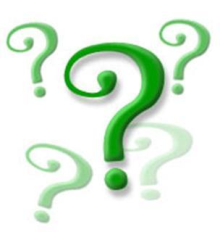 Q
1 2 3 4 5 6 7
1
2
4
3
2
2
4
3
1
5
6
3
7
Analysis
Correctness: same as before

Size of Q = O(|V|)
A naive implementation has time complexity O(|V|2)
A vertex is removed from Q in each iteration of the while loop
Finding a minimum: O(|V|) operations
Deletion / relaxation: O(1) operations

We can achieve O(|V|log|V|+|E|) with a binary heap
Finding a minimum: O(1) operations
Deletion: O(log|V|) operations, to maintain the heap property that parent’s value ≤ children’s values
Priority queue
It could be implemented using a heap.









parent’s value ≤ children’s values
(3, 0)
(1, ∞)
(2, ∞)
(6, ∞)
(4, ∞)
(5, ∞)
(7, ∞)
Priority queue
Delete (3, 0)
(3, 0)
(1, ∞)
(2, ∞)
(6, ∞)
(4, ∞)
(5, ∞)
(7, ∞)
Priority queue
Delete (3, 0)








Heap property NOT violated; OK!
(7, ∞)
(1, ∞)
(2, ∞)
(6, ∞)
(4, ∞)
(5, ∞)
Priority queue
Update (1, ∞) → (1, 3)
dist[3] + l(3, 1) = 0 + 3 = 3








Heap property violated; DecreaseKey triggered
(7, ∞)
(1, 3)
(2, ∞)
(6, ∞)
(4, ∞)
(5, ∞)
Priority queue
Update (1, ∞) → (1, 3)









Heap property NOT violated; OK!
(1, 3)
(7, ∞)
(2, ∞)
(6, ∞)
(4, ∞)
(5, ∞)
End
Questions
End
Questions
I now know the distances dist[u], but what are the shortest paths?
How do we locate the heap entries quickly?